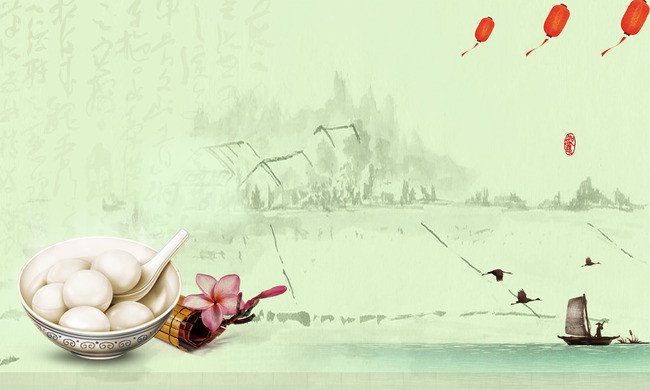 BÁNH TRÔI NƯỚC
                            - HỒ XUÂN HƯƠNG -
Trình bày: Âu Hồng Phúc
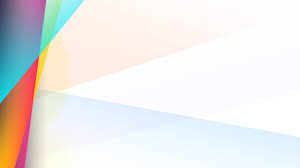 Tìm hiểu chung
Tác giả

Hồ Xuân Hương (? - ?)
Quê quán: Nghệ An.
Được mệnh danh là “Bà chúa thơ Nôm”.
Người phụ nữ có tài có sắc nhưng trong cuộc sống gặp nhiều trắc trở, khó khăn. Là một trong những người phụ nữ dám đứng lên khẳng định vẻ đẹp của người phụ nữ xưa, đấu tranh với xã hội phong kiến.
Hầu hết thi ca của bà theo dòng chảy chung đã thoát được các quan thniệm sáng tác cố hữu vốn đề cao niêm luật chặt chẽ để bộc lộ được tiếng nói của thời đại mình, có nhiều người cho rằng đặc sắc của thơ bà là "thanh anh tục tục” .
2. Tác phẩm - Thể thơ : Thất Ngôn Tứ Tuyệt.- Ý nghĩa nhan đề: Có hai lớp nghĩa+ Nghĩa đen : Đề cập tới một món ăn quen thuộc, dân giã của nhân dân ta.+ Nghĩa bóng: Đằng sau món ăn quen thuộc, dân giã đã khẳng định, đề cao, ca ngợi về vẻ đẹp hình thể phẩm chất của người phụ nữ thời xưa.- Nhan đề bài thơ thể hiện chủ đề tác phẩm:+ CĐTP: Ca ngợi vẻ đẹp của người phụ nữ + NDC: Bài thơ miêu tả quá trình làm bánh trôi. Đồng thời khẳng định ca ngợi vẻ đẹp, phẩm chất sắt son của người phụ nữ. Bài thơ còn bày tỏ lòng cảm thương, chân thành sâu sắc với số phận chìm nổi của Hồ Xuân Hương với người phụ nữ thời phong kiến.
Nghệ thuật:+ Sử dụng hình ảnh so sánh, hình ảnh ẩn dụ+ Ngôn ngữ bình dị+ Thành ngữ: “ Ba chìm bảy nổi” - Thể hiện tài năng, phong cách thơ của bà, là tiếng nói khát vọng giải phóng người phụ nữ trong xã hội xưa
Một số tác phẩm của Hồ Xuân Hương
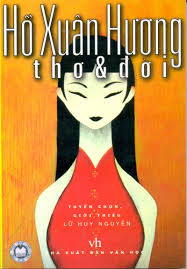 Câu hỏi 1: Trong các tác phẩm sau đây, tác phẩm nào là của tác giả Hồ Xuân Hương?a. Bà Lang khóc chồngb.Tiếng gà trưac. Khi con tu húd. Từ ấy
Đáp án:      A. Bà Lang khóc chồng
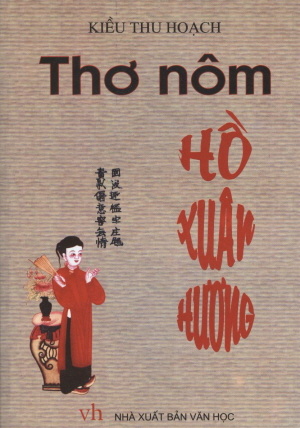 Câu hỏi 2: Tục làm và cúng bánh trôi, ở miền bắc ta là vào ngày bao nhiêu, tháng bao nhiêu?A. 13-3 âm lịchB. 3-3 dương lịchC. 13-3 dương lịchD. 3-3 âm lịch
Đáp án:       D. Ngày 3- Tháng 3 Âm lịch
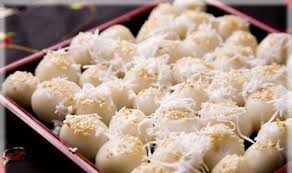 Câu hỏi 3: Bài thơ “Bánh trôi nước” thuộc thể thơ gì? Vì sao?
Đáp án:      - Thất Ngôn Tứ Tuyệt.     - Vì bài thơ là 7 chữ trên mọt dòng thơ        và bài thơ có 4 câu thơ trong một bài thơ.
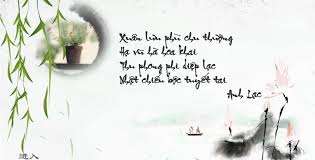 Câu hỏi 4: Hồ Xuân Hương được mệnh danh là gì?  A. Ông hoàng thơ tình Việt NamB. Bà chúa thơ NômC. Ông hoàng thơ NômD. Bà hoàng thơ “ thanh tục” Việt Nam
Đáp án:       B. Bà chúa thơ Nôm
Câu hỏi 5 :Chủ đề của tác phẩm là gì?    A. Quy trình làm bánh trôi    B. Nói về cuộc đời người phụ nữ    C. Ca ngợi vẻ đẹp của người  phụ nữ
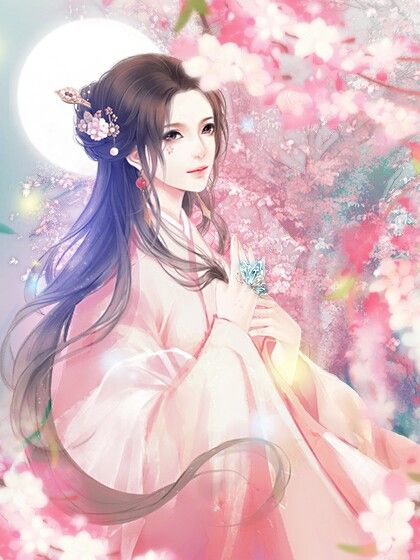 Đáp án:       C. Ca ngợi vẻ    đẹp của người phụ nữ
Câu hỏi 6: 
Bà Hồ Xuân Hương có phải là 1 trong những người đứng lên khẳng định vẻ đẹp của phụ nữ không?
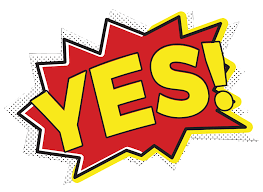 Đáp án: Có
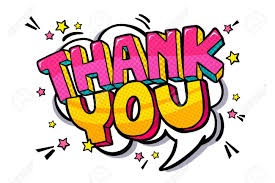